23 kwietniaDzień książki i praw autorskich
Ciekawe cytaty o książkach i czytaniu

Hanna Włosek
[Speaker Notes: UWAGA:
Aby zmienić obraz na tym slajdzie, zaznacz obraz i usuń go. Następnie kliknij ikonę Obrazy w symbolu zastępczym,aby wstawić swój własny obraz.]
Cytat 1:
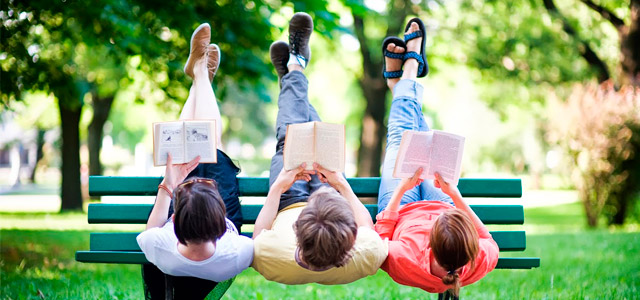 „Czytanie dobrych książek jest niczym rozmowa z najwspanialszymi ludźmi minionych czasów.”
Kartezjusz
Cytat 2:
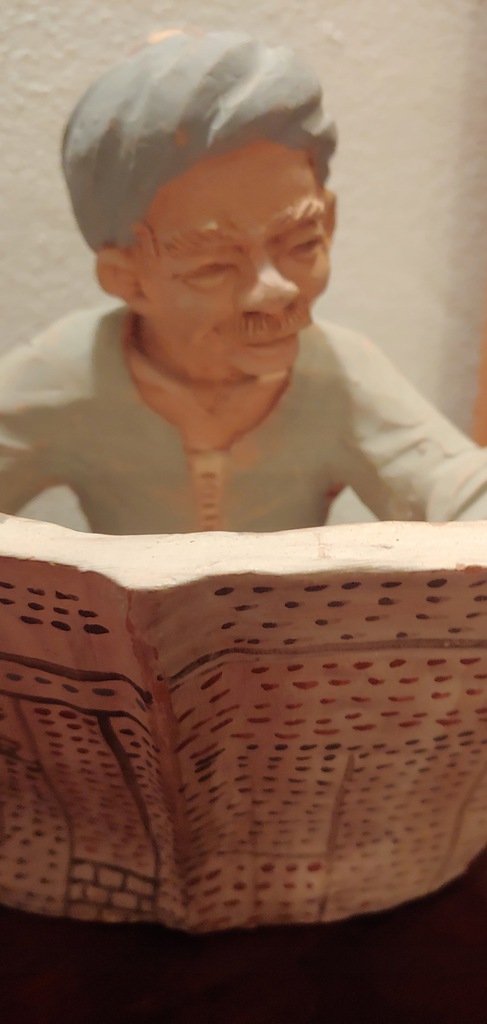 „Kiedy przeczytam nową książkę, to tak, jakbym znalazł nowego przyjaciela, a gdy przeczytam książkę, którą już czytałem - to tak, jakbym spotkał się ze starym przyjacielem.„
                                  /przysłowie chińskie/
Cytat 3:
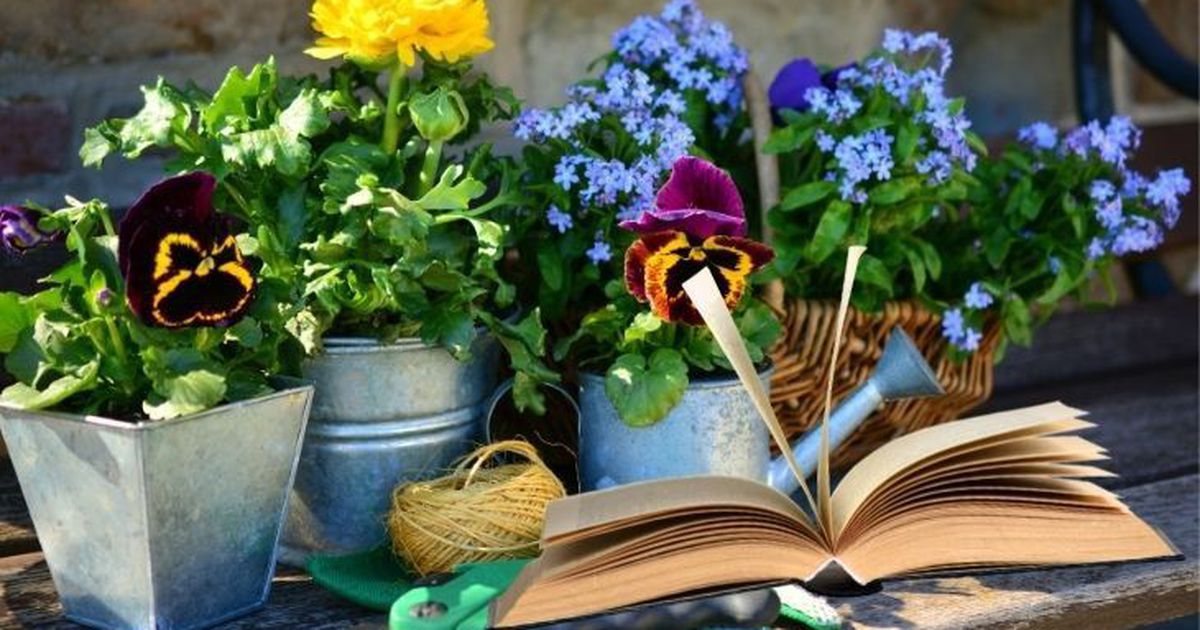 „Książka jest niczym ogród, który można włożyć do kieszeni"

/przysłowie chińskie/
Cytat 4:
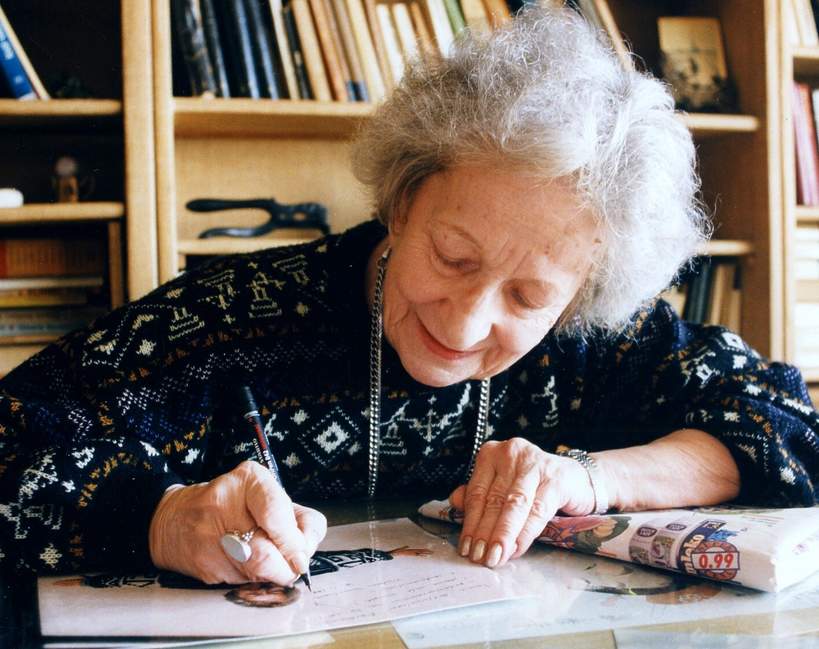 „Czytanie książek to najpiękniejsza zabawa, jaką sobie ludzkość wymyśliła.”
Wisława Szymborska
Cytat 5:
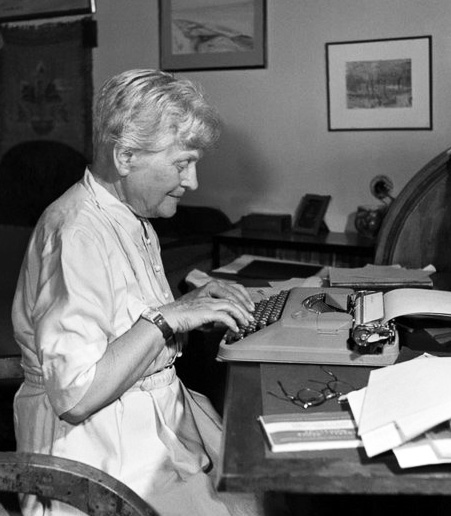 „Książka                   i możliwość czytania to jeden                    z największych cudów ludzkiej cywilizacji.”
Maria Dąbrowska
Cytat 6:
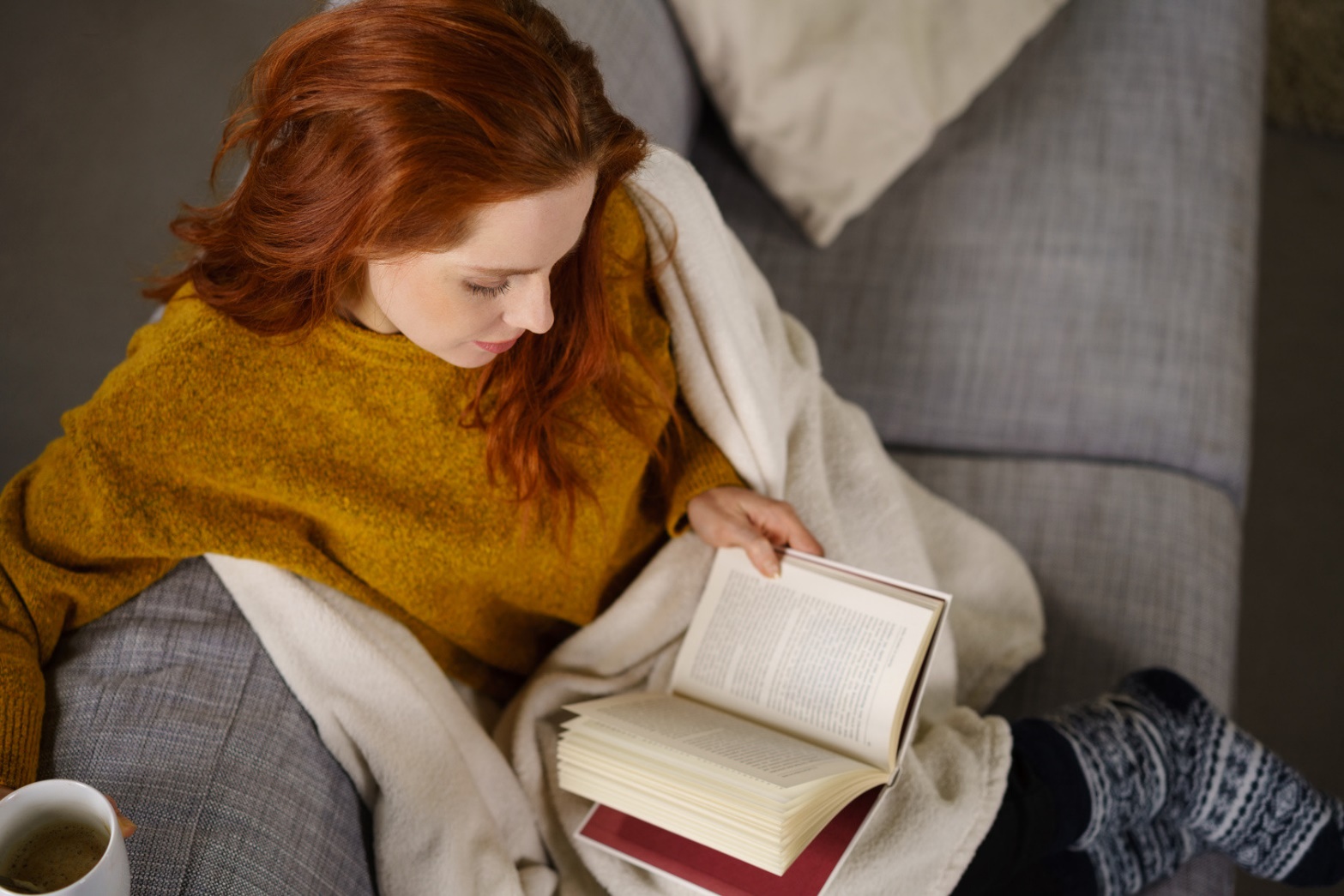 „Książki są lekarstwem dla umysłu.”
Demokryt
Cytat 7:
„Czytelnika nie można zniewalać, czytelnika  się urzeka.”
Antoine de Saint-Exupéry
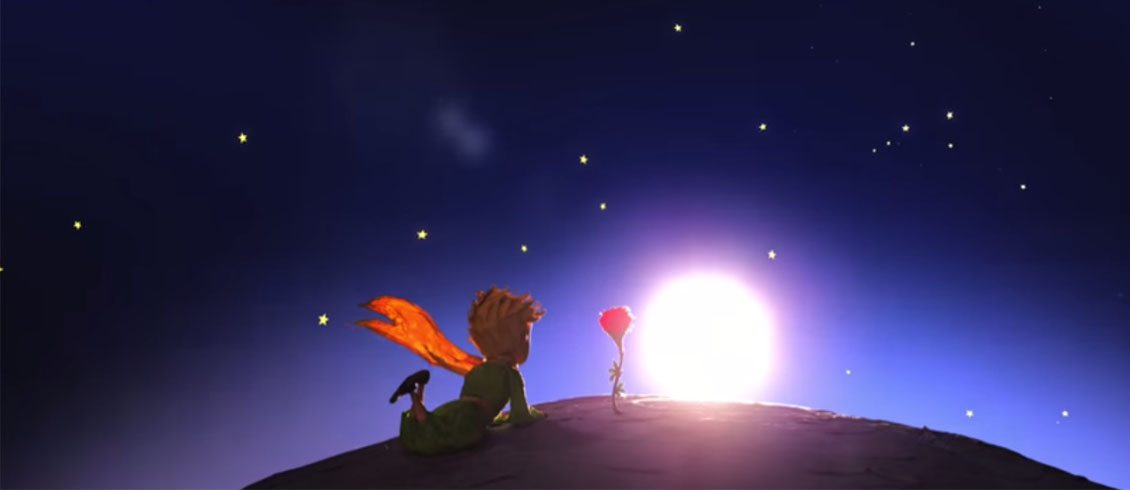 Cytat 8:
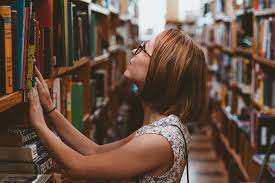 „Kiedy masz jakieś wątpliwości, idź do biblioteki.”
Joanne K. Rowling
Cytat 9:
„Książka to mędrzec łagodny i pełen słodyczy, który puste życie napełnia światłem,          a puste serca wzruszeniem.”
Kornel Makuszyński
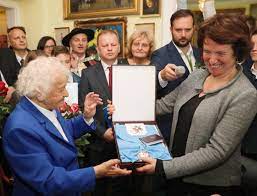 Cytat 10:
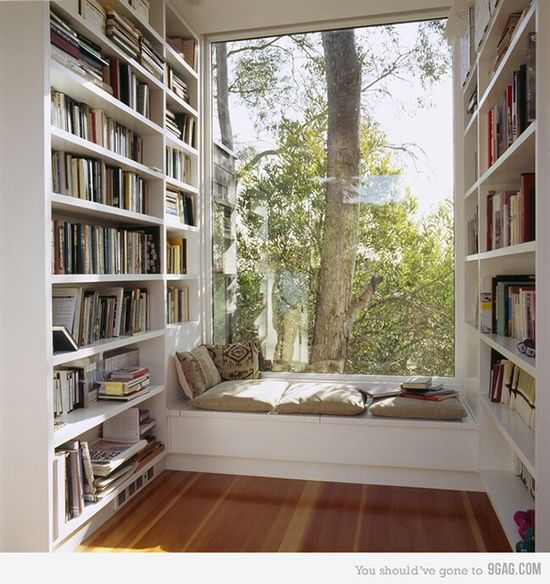 „Pokój bez książek jest jak ciało bez duszy.”
Cyceron
Cytat 11:
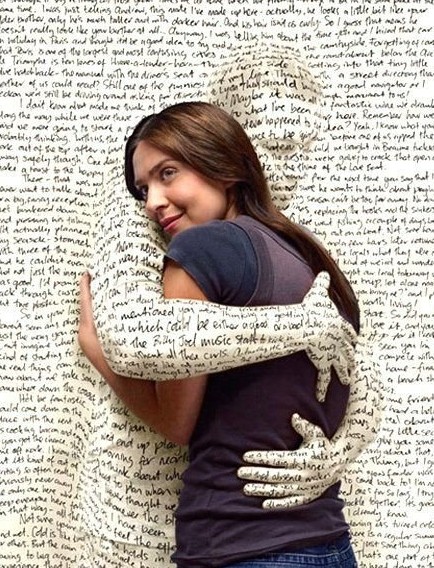 „Książki kochają każdego, kto je otwiera, dając mu poczucie bezpieczeństwa                            i przyjaźń, niczego w zamian   nie żądając...”
Cornelia Funke
Cytat 12:
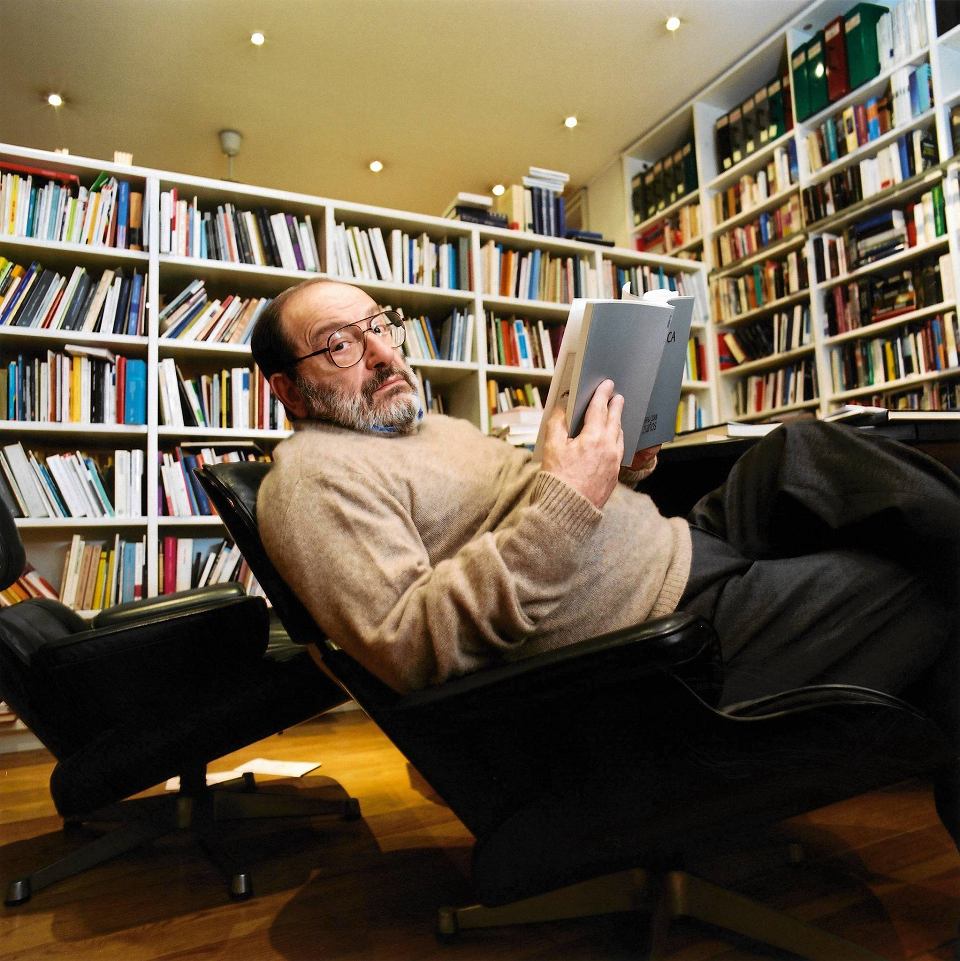 „Kto czyta książki, żyje podwójnie.”
Umberto Eco
Cytat 13:
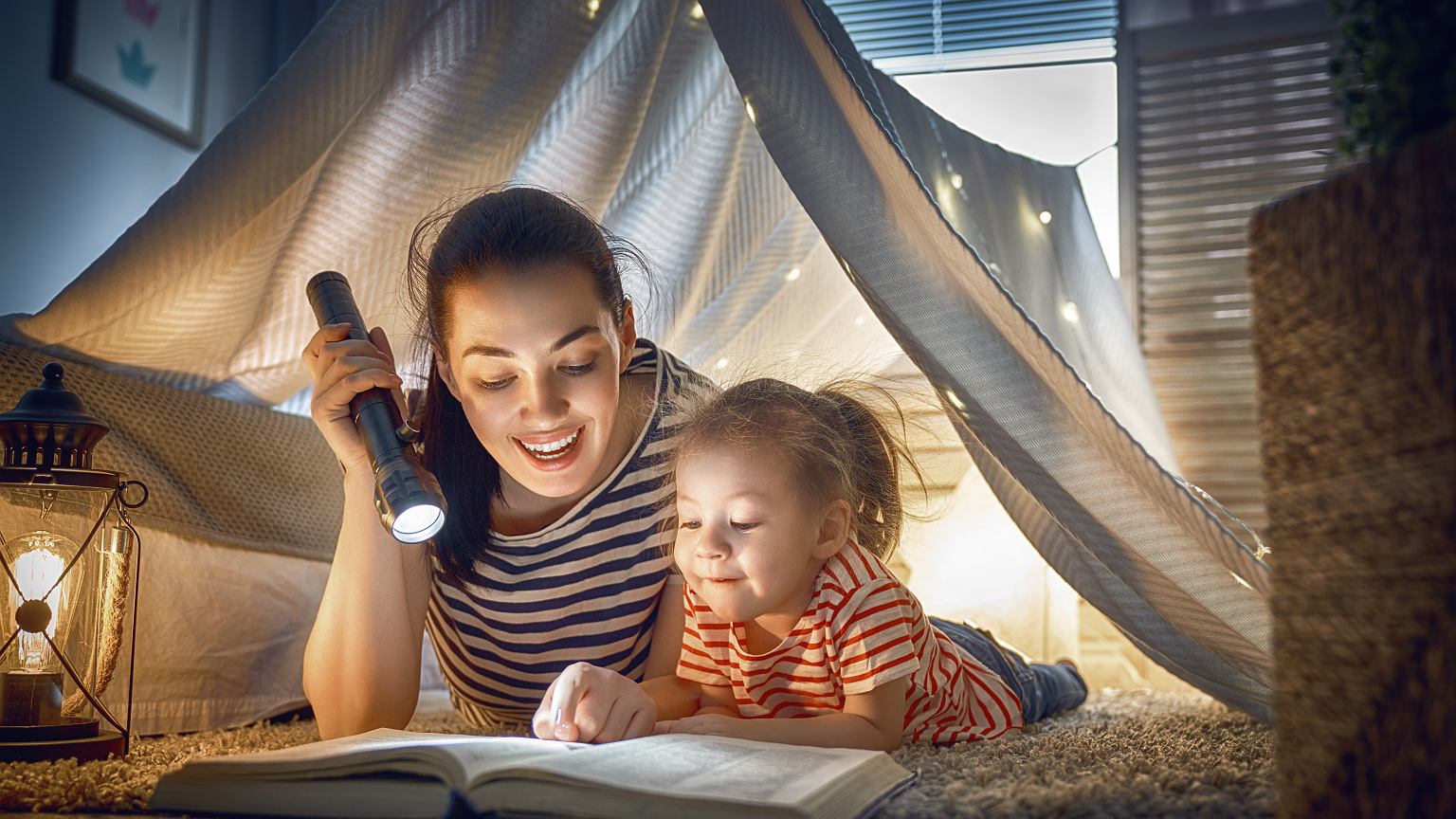 „Postanów sobie czytać codziennie, choćby przez kwadrans, po roku odczujesz skutki.”
Henryk Mann
Cytat 14:
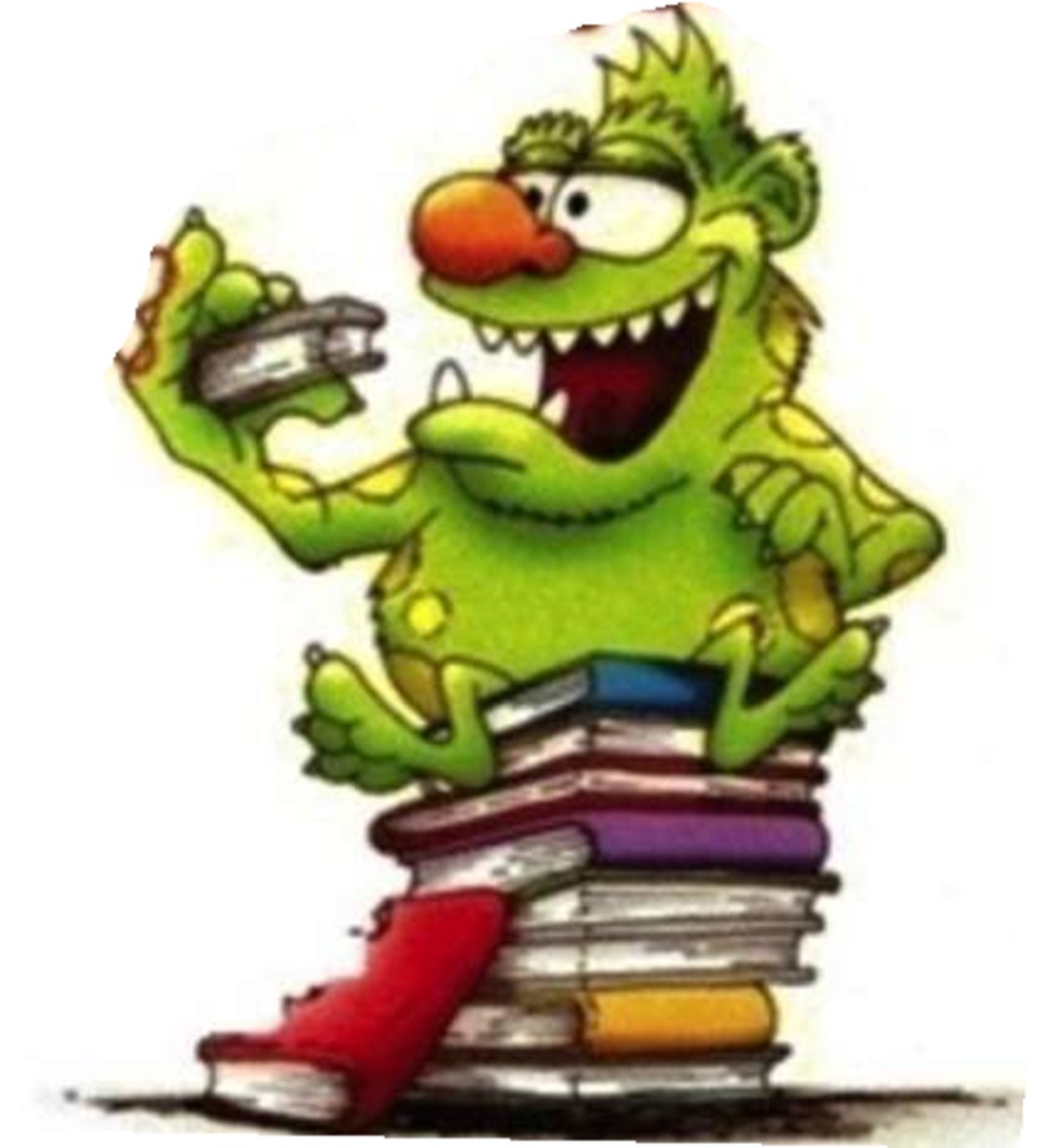 „Są książki, które się czyta. Są książki, które się pochłania. Są książki, które pochłaniają czytającego.”
Maria Pruszkowska
Czytanie – największa przyjemność!
Widzicie więc, że każdy może mieć własną definicję na temat lektur i czytania. A jaka jest wasza? 

          Dziękuję za uwagę.
   Hanna Włosek


Żródła: 
google/grafika; sp2siewierz.pl; unesco.pl; antykwariat.com.pl